Mes tables de multiplication
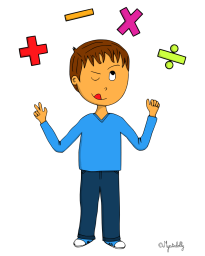 Table de 5
Table de 4
Table de 2
Table de 3
5 X 0 = 0
5 X 1 = 5
5 X 2 = 10
5 X 3 = 15
5 X 4 = 20
 5 X 5 = 25
5 X 6 = 30
5 X 7 = 35
5 X 8 = 40
5 X 9 = 45
5 X 10 = 50
4 X 0 = 0
4 X 1 = 4
4 X 2 = 8
4 X 3 = 12
4 X 4 = 16
4 X 5 = 20
4 X 6 = 24
4 X 7 = 28
4 X 8 = 32
4 X 9 = 36
4 X 10 = 40
2 X 0 = 0
2 X 1 = 2
2 X 2 = 4
2 X 3 = 6
2 X 4 = 8
2 X 5 = 10
2 X 6 = 12
2 X 7 = 14
2 X 8 = 16
2 X 9 = 18
2 X 10 = 20
3 X 0 = 0
3 X 1 = 3
3 X 2 = 6
3 X 3 = 9
3 X 4 = 12
3 X 5 = 15
3 X 6 = 18
3 X 7 = 21
3 X 8 = 24
3 X 9 = 27
3 X 10 = 30
Mes tables de multiplication
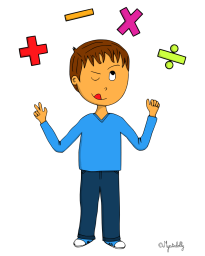 Table de 9
Table de 8
Table de 6
Table de 7
9 X 0 = 0
9 X 1 = 9
9 X 2 = 18
9 X 3 = 27
9 X 4 = 36
 9 X 5 = 45
9 X 6 = 54
9 X 7 = 63
9 X 8 = 72
9 X 9 = 81
9 X 10 = 90
8 X 0 = 0
8 X 1 = 8
8 X 2 = 16
8 X 3 = 24
8 X 4 = 32
8 X 5 = 40
8 X 6 = 48
8 X 7 = 56
8 X 8 = 64
8 X 9 = 72
8 X 10 = 80
6 X 0 = 0
6 X 1 = 6
6 X 2 = 12
6 X 3 = 18
6 X 4 = 24
6 X 5 = 30
6 X 6 = 36
6 X 7 = 42
6 X 8 = 48
6 X 9 = 54
6 X 10 = 60
7 X 0 = 0
7 X 1 = 7
7 X 2 = 14
7 X 3 = 21
7 X 4 = 28
7 X 5 = 35
7 X 6 = 42
7 X 7 = 49
7 X 8 = 56
7 X 9 = 63
7 X 10 = 70
Prénom :
Prénom :
Prénom :
Prénom :
Prénom :
Cache tes tables pour mieux les apprendre !
Cache tes tables pour mieux les apprendre !
Cache tes tables pour mieux les apprendre !
Cache tes tables pour mieux les apprendre !
Cache tes tables pour mieux les apprendre !
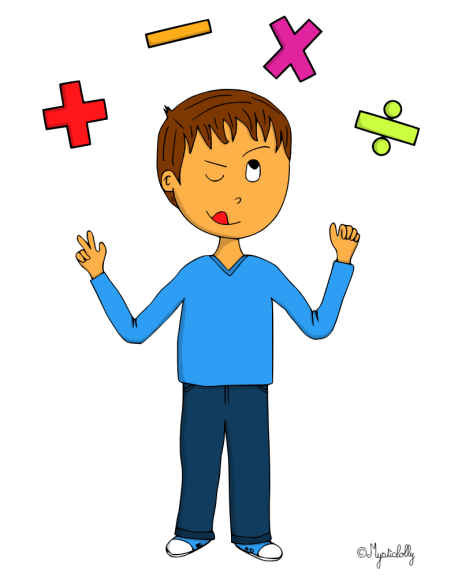 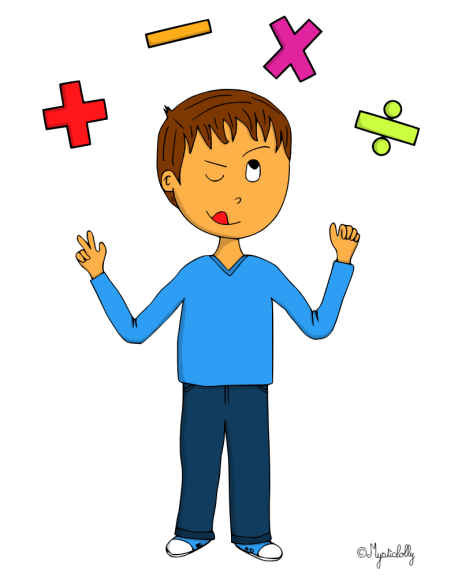 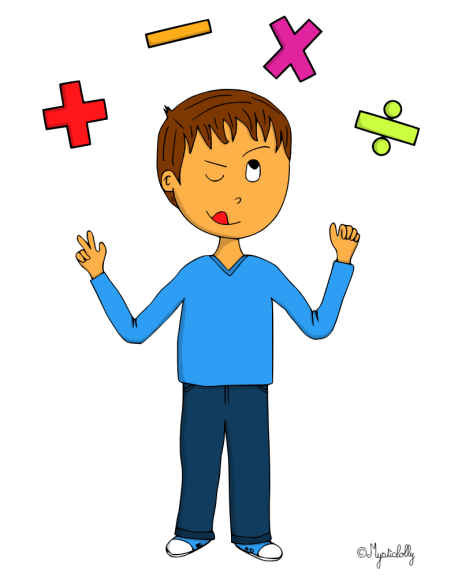 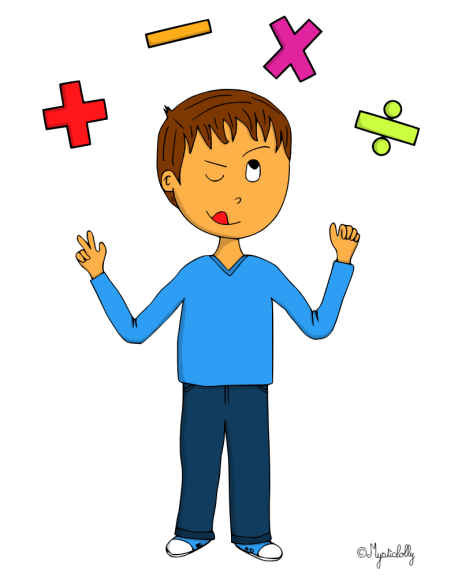 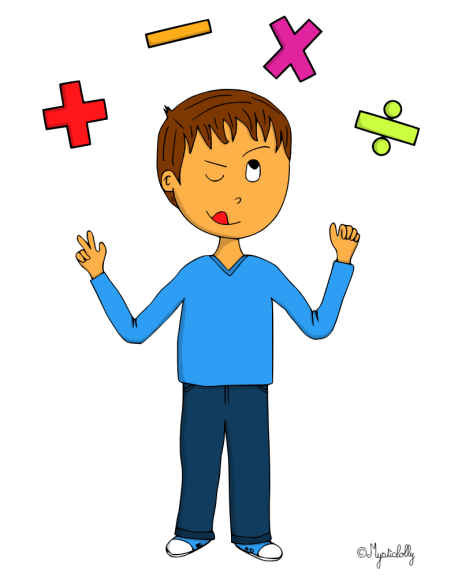 Mes tables de multiplication
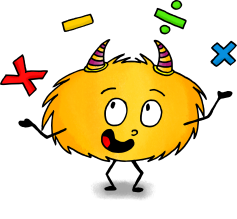 Table de 5
Table de 4
Table de 2
Table de 3
5 X 0 = 0
5 X 1 = 5
5 X 2 = 10
5 X 3 = 15
5 X 4 = 20
 5 X 5 = 25
5 X 6 = 30
5 X 7 = 35
5 X 8 = 40
5 X 9 = 45
5 X 10 = 50
4 X 0 = 0
4 X 1 = 4
4 X 2 = 8
4 X 3 = 12
4 X 4 = 16
4 X 5 = 20
4 X 6 = 24
4 X 7 = 28
4 X 8 = 32
4 X 9 = 36
4 X 10 = 40
2 X 0 = 0
2 X 1 = 2
2 X 2 = 4
2 X 3 = 6
2 X 4 = 8
2 X 5 = 10
2 X 6 = 12
2 X 7 = 14
2 X 8 = 16
2 X 9 = 18
2 X 10 = 20
3 X 0 = 0
3 X 1 = 3
3 X 2 = 6
3 X 3 = 9
3 X 4 = 12
3 X 5 = 15
3 X 6 = 18
3 X 7 = 21
3 X 8 = 24
3 X 9 = 27
3 X 10 = 30
Mes tables de multiplication
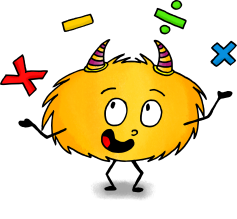 Table de 9
Table de 8
Table de 6
Table de 7
9 X 0 = 0
9 X 1 = 9
9 X 2 = 18
9 X 3 = 27
9 X 4 = 36
 9 X 5 = 45
9 X 6 = 54
9 X 7 = 63
9 X 8 = 72
9 X 9 = 81
9 X 10 = 90
8 X 0 = 0
8 X 1 = 8
8 X 2 = 16
8 X 3 = 24
8 X 4 = 32
8 X 5 = 40
8 X 6 = 48
8 X 7 = 56
8 X 8 = 64
8 X 9 = 72
8 X 10 = 80
6 X 0 = 0
6 X 1 = 6
6 X 2 = 12
6 X 3 = 18
6 X 4 = 24
6 X 5 = 30
6 X 6 = 36
6 X 7 = 42
6 X 8 = 48
6 X 9 = 54
6 X 10 = 60
7 X 0 = 0
7 X 1 = 7
7 X 2 = 14
7 X 3 = 21
7 X 4 = 28
7 X 5 = 35
7 X 6 = 42
7 X 7 = 49
7 X 8 = 56
7 X 9 = 63
7 X 10 = 70
Prénom :
Prénom :
Prénom :
Prénom :
Prénom :
Cache tes tables pour mieux les apprendre !
Cache tes tables pour mieux les apprendre !
Cache tes tables pour mieux les apprendre !
Cache tes tables pour mieux les apprendre !
Cache tes tables pour mieux les apprendre !
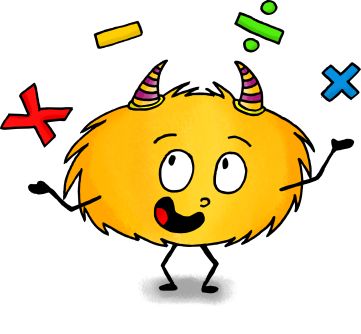 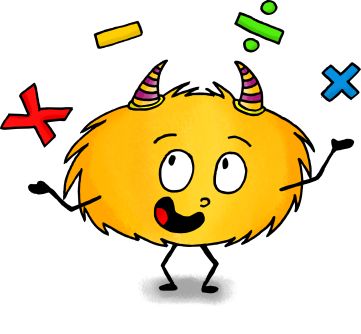 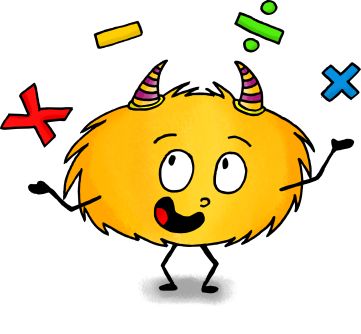 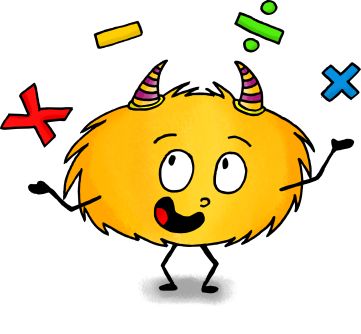 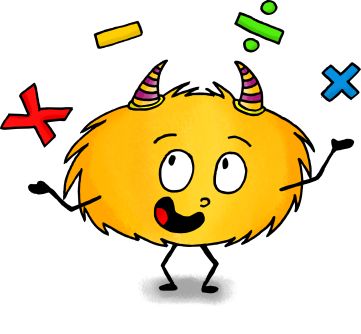